Значение дидактических игр в процессе автоматизации сонорных звуков в речи, у детей дошкольного возраста
Отчёт по самообразованию 
НРМ ДОБУ Детский сад «Лесовичок»
Никитина Людмила Владимировна

учитель-логопед
Дидактическая игра является ценным средством воспитания умственной активности детей. В ней дети охотно преодолевают значительные трудности, развивают способности и умения. Она помогает сделать любой учебный материал увлекательным, вызывает у детей глубокое удовлетворение, создает радостное рабочее настроение, облегчает процесс усвоения знаний.
Работая учителем-логопедом на логопункте при дошкольном учреждении, я занимаюсь, в первую очередь, постановкой и автоматизацией нарушенных звуков. У детей дошкольного возраста процесс автоматизации проходит очень медленно, поэтому необходимо создавать условия для успешного решения этой проблемы. Дети с речевыми нарушениями часто отстают от своих сверстников в физическом развитии (нарушение моторики), отличаются слабостью движений, психической истощаемостью, возбудимостью или замкнутостью, повышенной раздражительностью. Нарушение общей и речевой моторики вызывает у них быстрое утомление при нагрузках на занятиях. В связи с этим детям с речевыми нарушениями необходимо больше времени и количества повторений, чем их сверстникам с нормой речи. Поскольку ведущим видом деятельности является игра, я стала использовать в занятиях разные дидактические игры. Я считаю, что замена однообразных упражнений и тренировок различными дидактическими играми способствует ускоренному и более качественному усвоению материала.
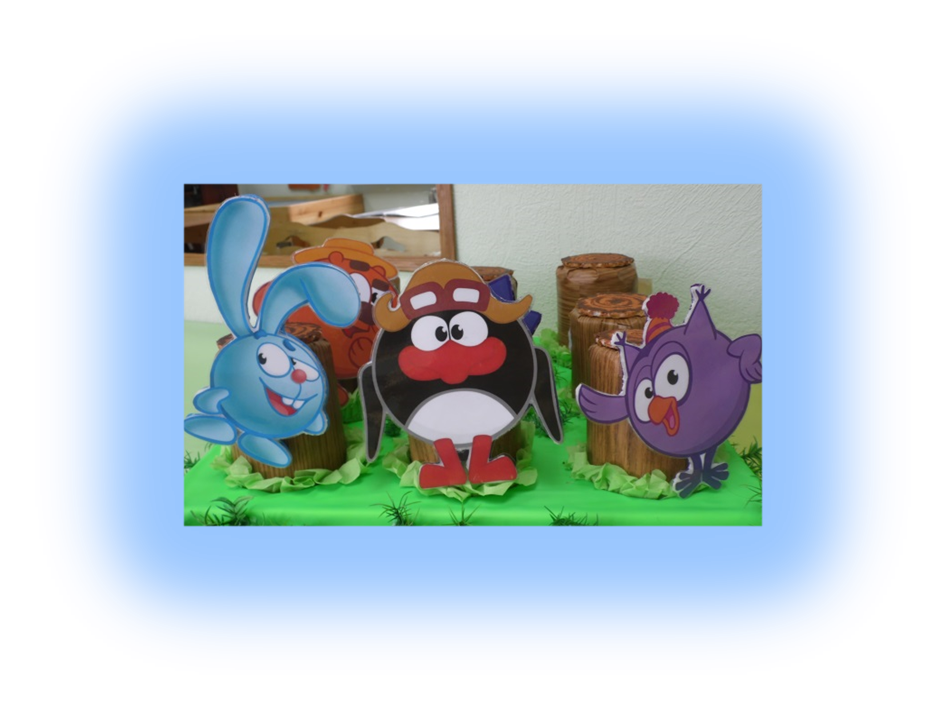 Дидактическое пособие
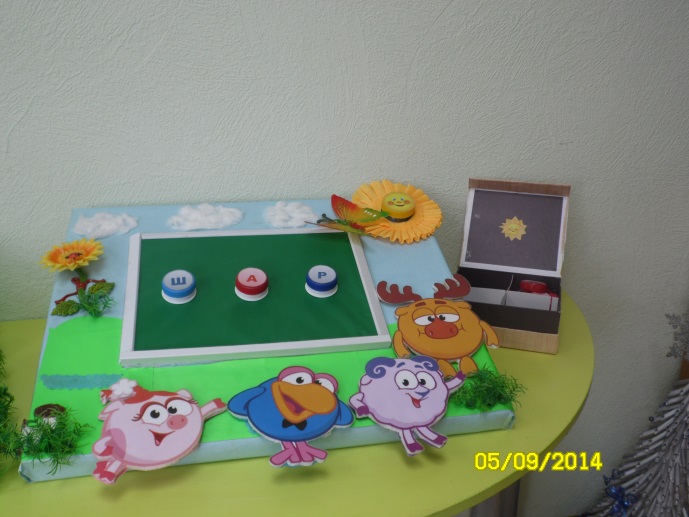 Дидактическое  пособие направлено на: 
Развитие речевых процессов звукового анализа, закрепление звуков в слогах;
Составление коротких слов, развитие  словаря, усвоение грамматических категорий;
 Развитие мелкой моторики, тактильных ощущений, зрительного анализа.
       Пособие предназначено для детей
       среднего и старшего  дошкольного 
       возраста.
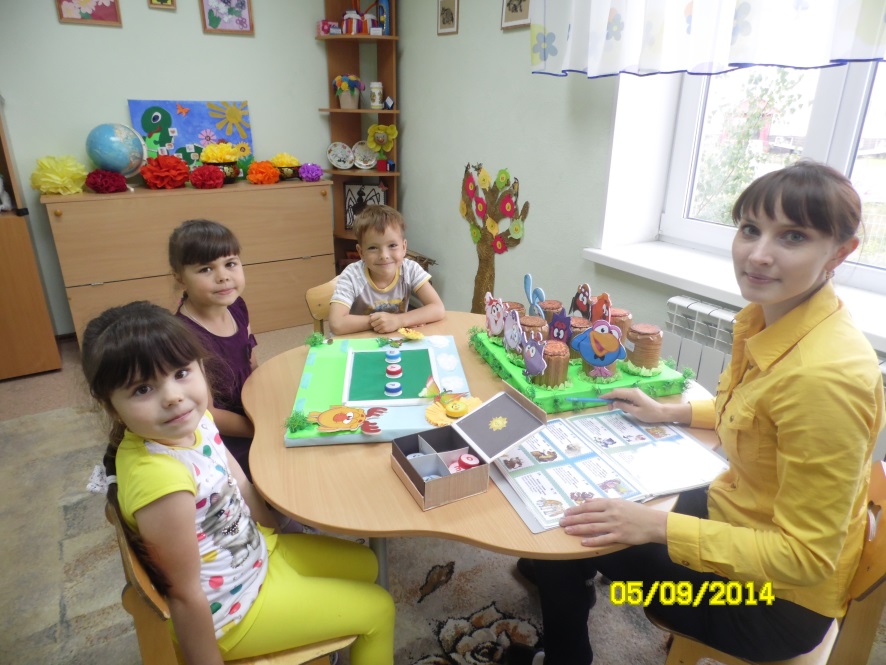 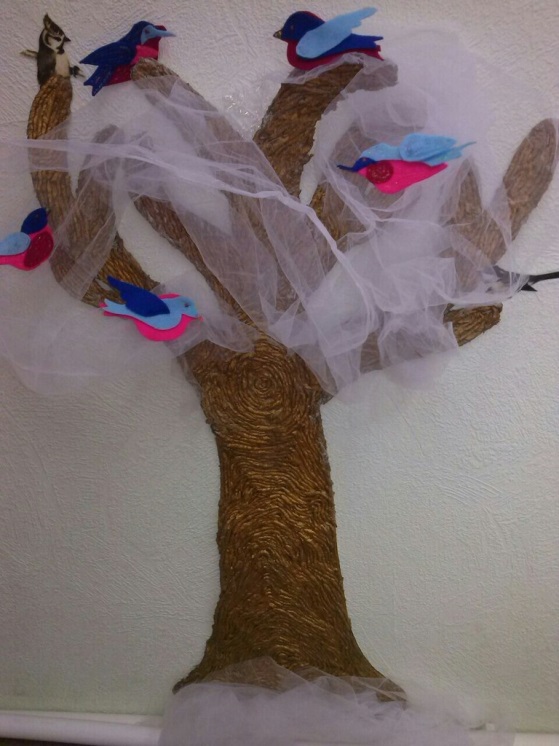 Дерево «Времена года»
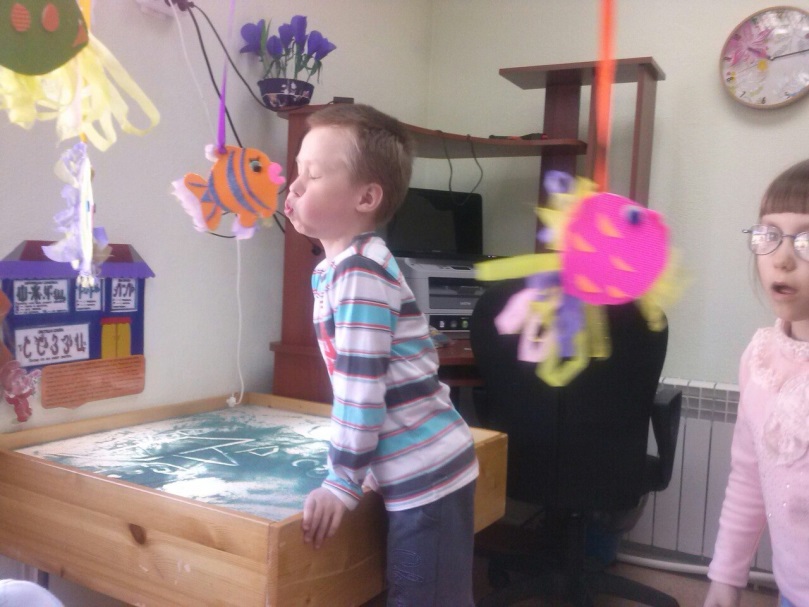 Рыбки для развития речевого дыхания
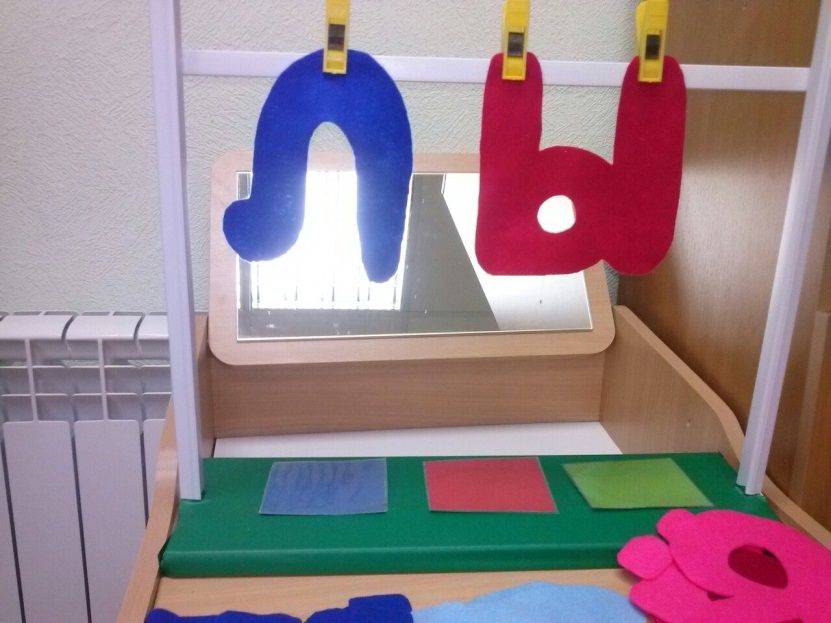 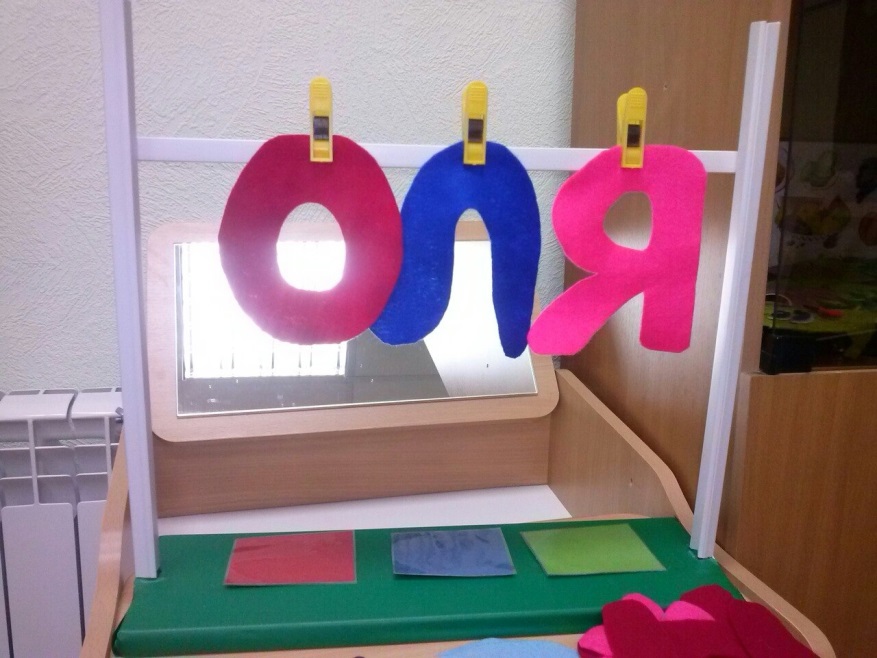 «Буковка-прищепочка»
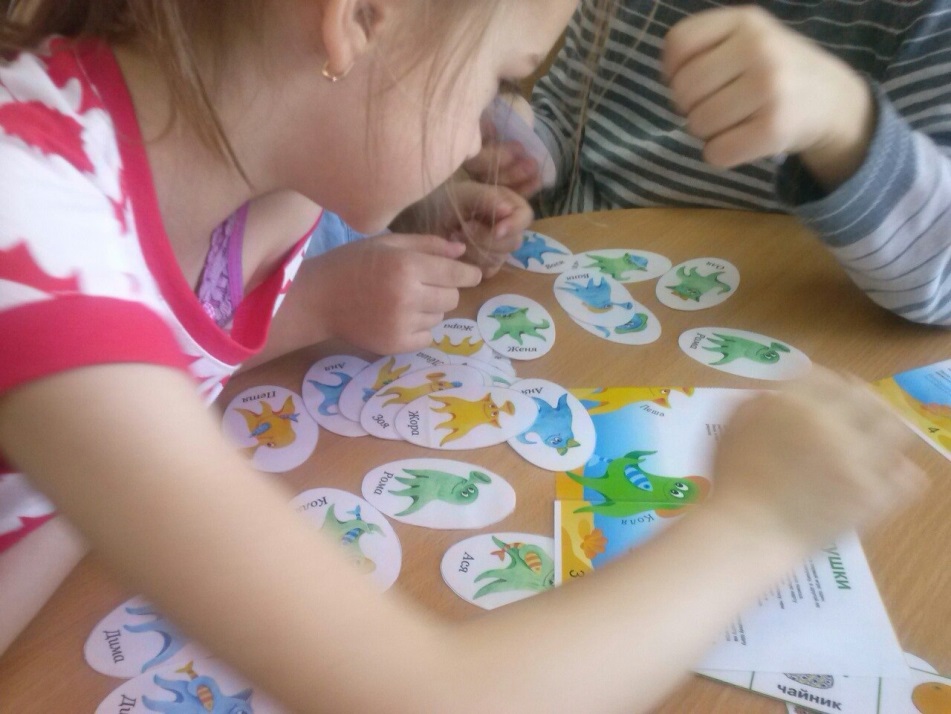 «Весёлые осминожки»
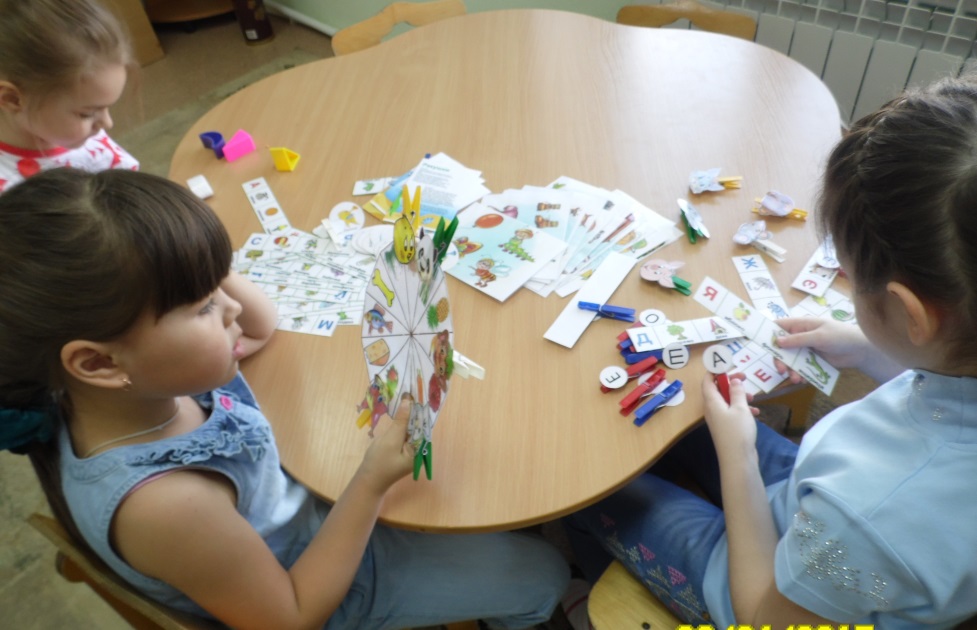 «Умные прищепочки»
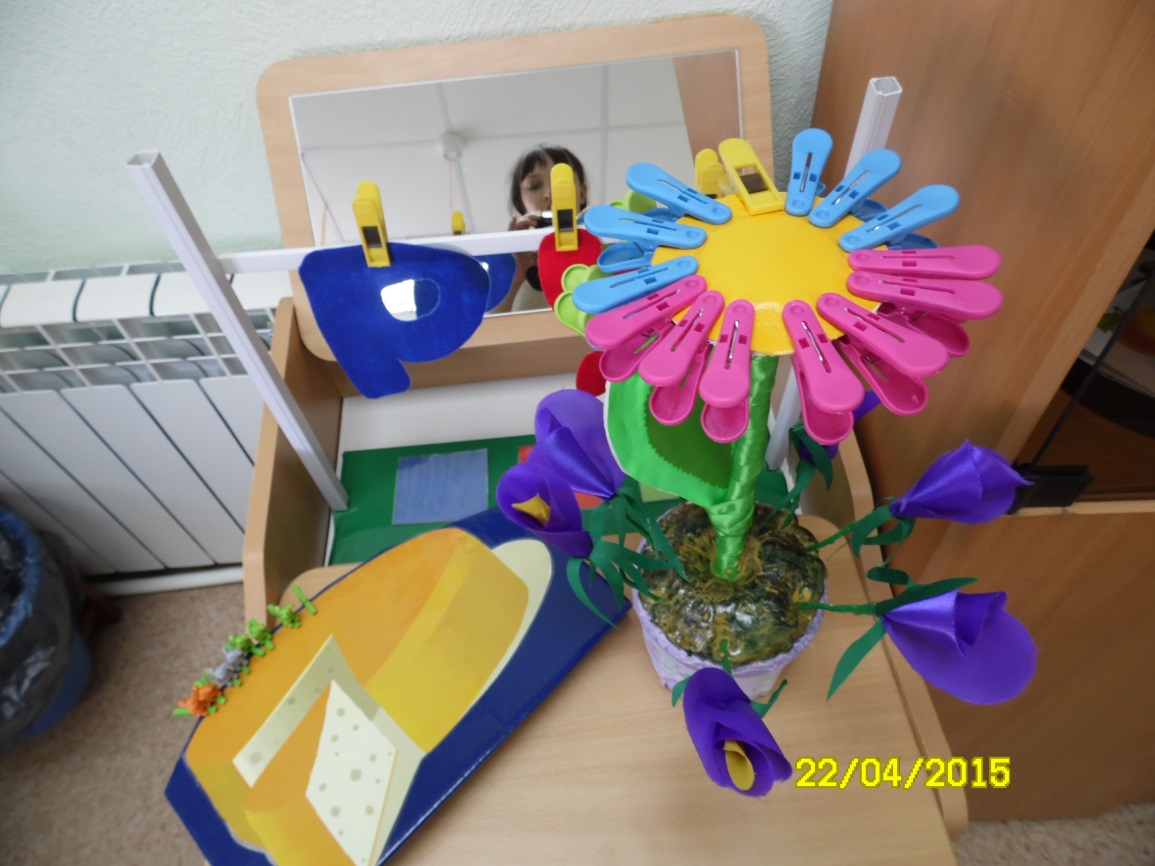 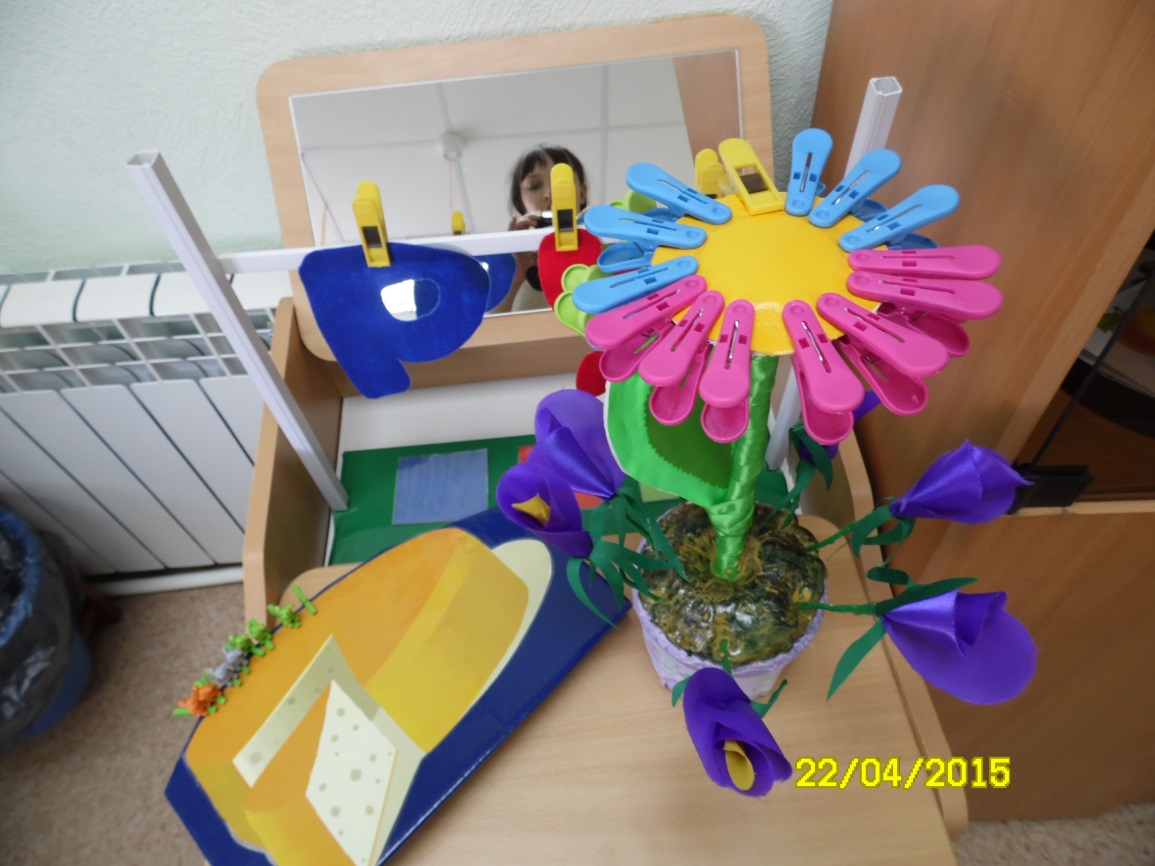 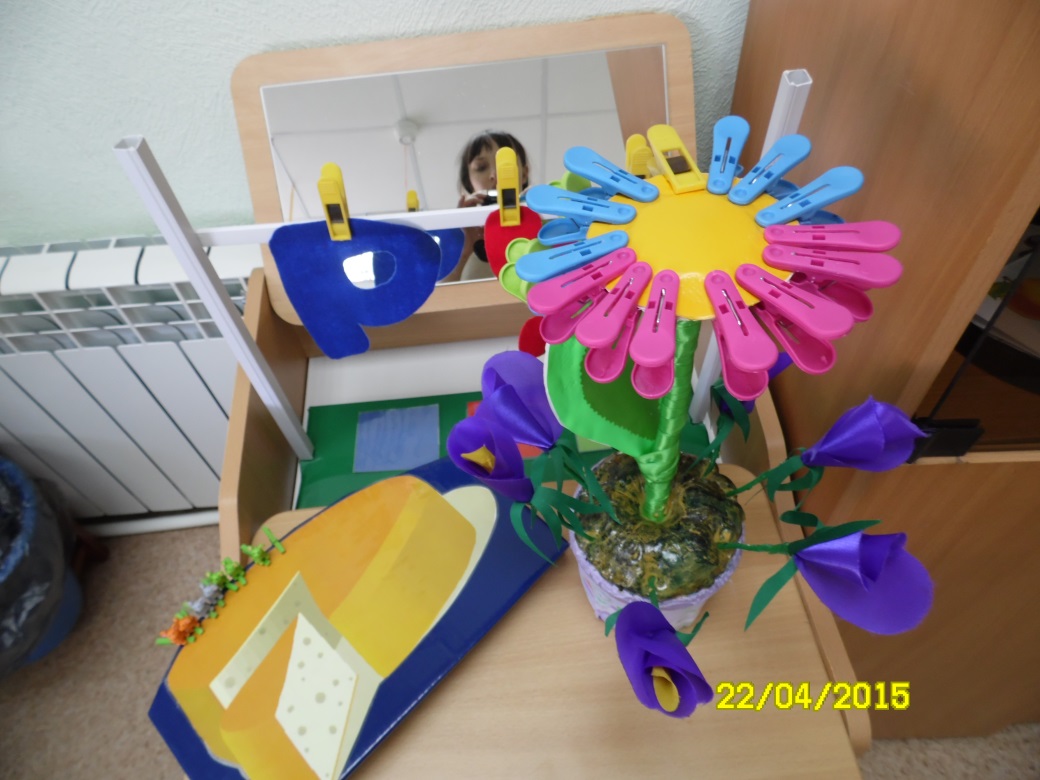 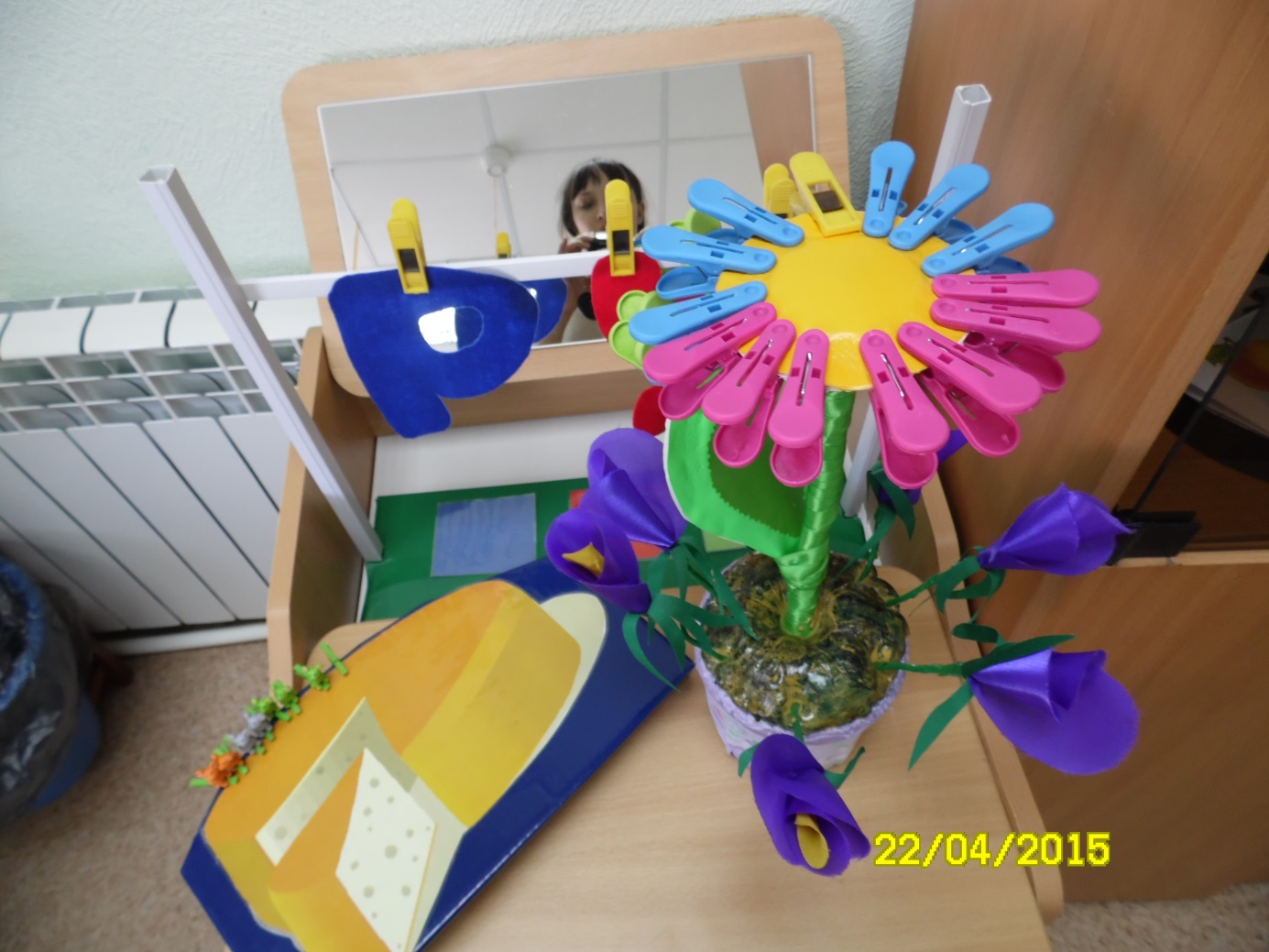 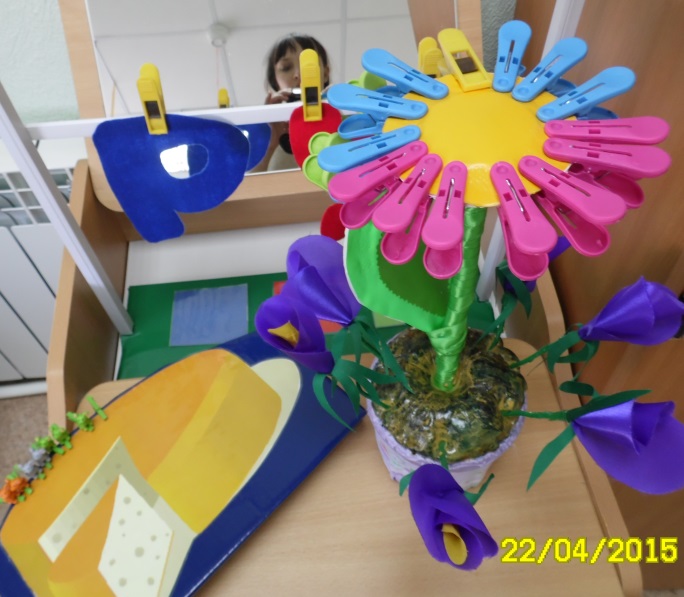 «Цветик Семицветик»
«Мышата и сыр»
«Бабочка-пуговка»
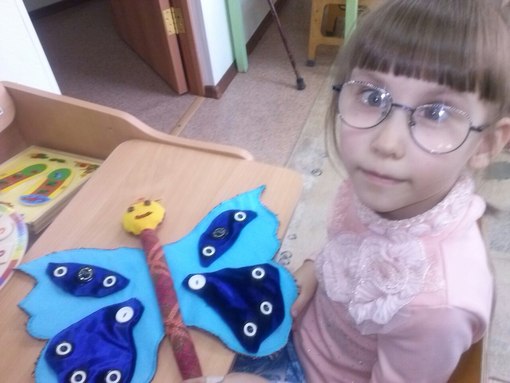 Изучала современную литературу по теме самообразования.

Изучала в течение учебного года периодические издания: журналы«Логопед», «Детство», «Игра и дети»; газеты «Первое сентября», «Семейный совет».
Активно использовала в работе компьютерные презентации.
Разработала буклеты по развитию речи.
Широко применяла ресурсы Интернет для логопедической работы с целью внедрения инновационных технологий. 
 Выступала на фестивале педагогических идей  получила сертификат участника.
Оформляла папки-передвижки на различные темы.
Таким образом, при использовании дидактической игры создаются благоприятные условия для закрепления правильного произношения всех звуков, для чистого и внятного произнесения слов, устранения речевых нарушений